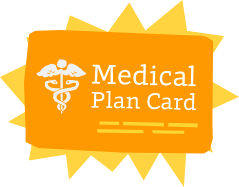 No changes this year?
There’s been nothing but change this year, amirite? But even if not much has changed, you should probably take a peek at your medical coverage. ALEX can help with a quick gut-check. No headphones required! Just grab your phone and GO.
QR CODE HERE
Check with ALEX at ALEX-GO-URL.com
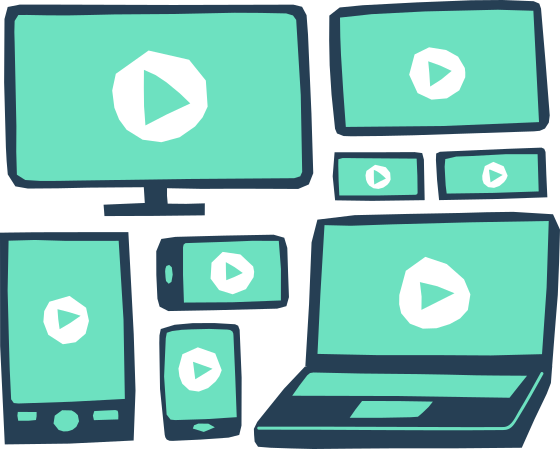 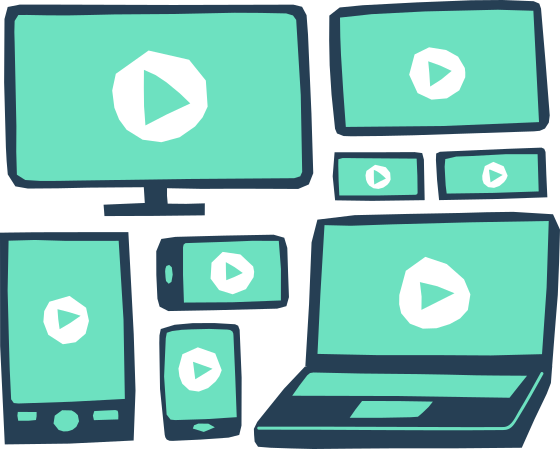 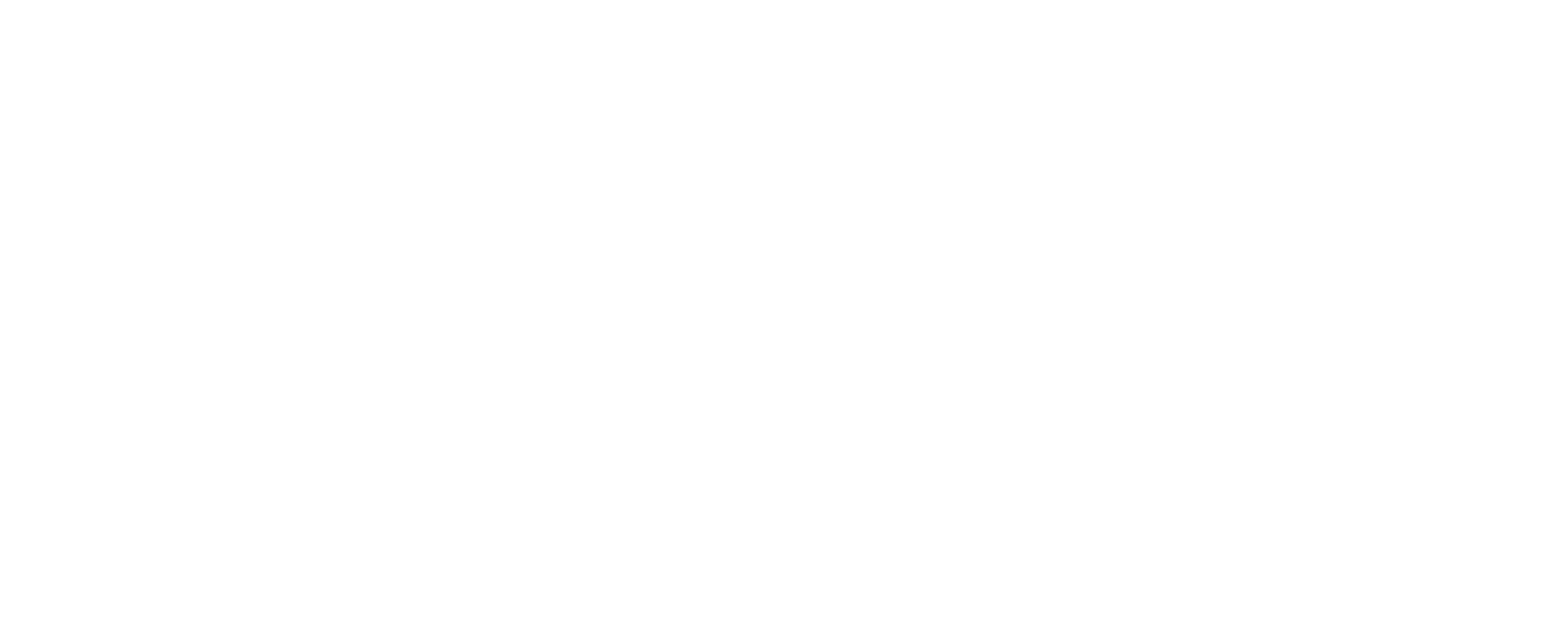 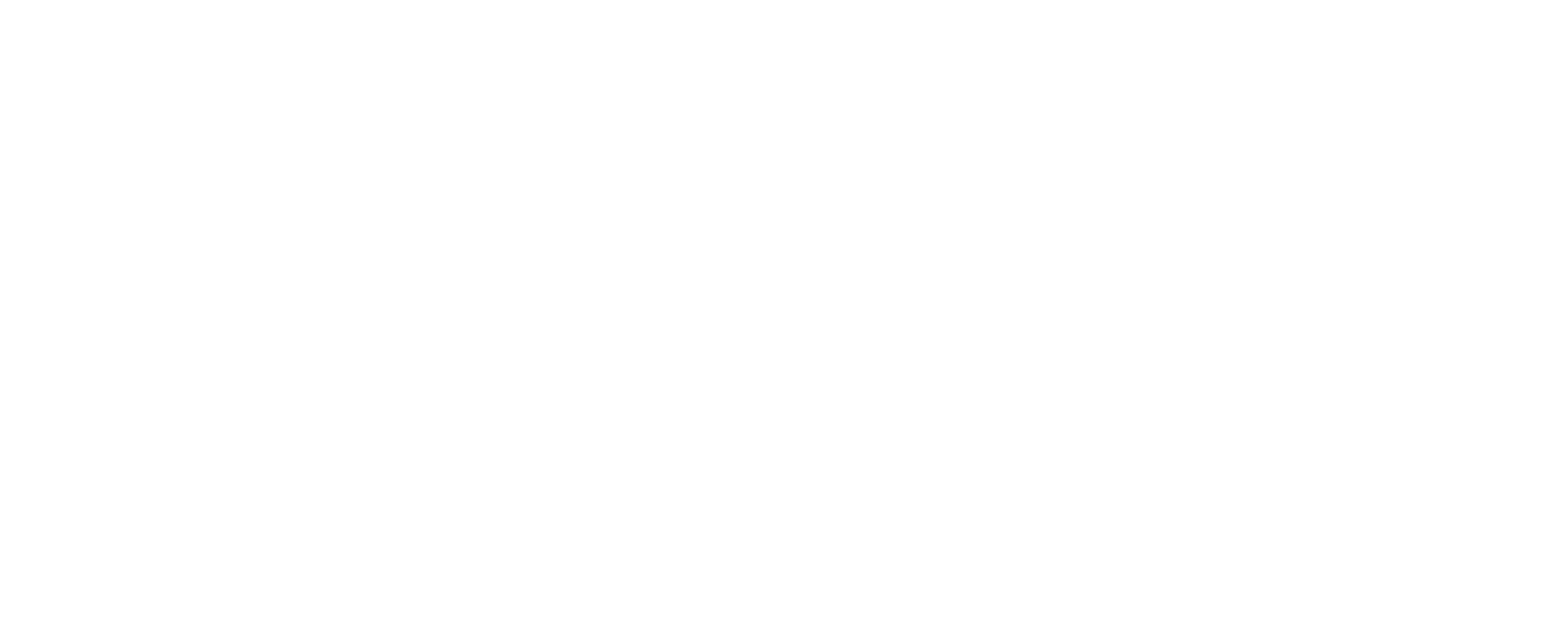 YOUR LOGO HERE